多倫多教會
用電子轉賬奉獻
多倫多教會
電子轉賬賬戶與退稅收據
教會電子轉賬電郵地址是：tcat.bank@gmail.com
請務必確定您電子轉賬聯繫/接收者電郵地址正確
電子退稅收據會在明年初發到您的電郵地址
奉獻時，有些銀行如 TD， CIBC， 或 BNS，會提供我們您銀行個人資料的電郵地址，這我們會用來發給您退稅收據
有些銀行如 RBC， 請您在電子轉賬表格的「Message」 （資訊）文本框填上您的電郵地址
有些銀行如 BMO， 請您在電子轉賬表格的「Your Email Address」（您的電郵地址）文本框填上您的電郵地址
多倫多教會
電子轉賬資訊文本框
所有收到的奉獻都為一般奉獻。
電子轉賬表格的「Message」 （資訊）文本框可填上電郵地址或為任何東西或服務付費。
請不要在「Message」（資訊）文本框填上 「for 某某」 以指定用來關顧某某聖徒，因為所有的個人包都必須投到會所的奉獻箱裡。
凡在「Message」（資訊）文本框填上 「for 某某」以指定用來關顧某某聖徒的電子轉賬都不會被轉交，而該電子轉賬的整數都會算為一般奉獻。
多倫多教會
聖徒關顧
如果你知道任何弟兄姐妹有經濟上的需要，可與長老或同工們私下交通。 他們會把需要告訴服事的弟兄們，弟兄們會以最好的方式去關顧那有需要的聖徒。

如有主的引領，也可把現金放到信封里，信封外註明「 for 某某」，並把信封投到會所的奉獻箱裡。 此為個人包。 服事的弟兄們會原封不動的把這信封轉交給要關顧的聖徒。
多倫多教會
聯絡人
如有任何有關問題，敬請聯絡：

謝和桂	（905） 201-1763

蔡輝		（647） 720-1783
多倫多教會
多倫多道明銀行 
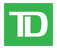 使用 “TD Canada” APP, 從 “Transfers” 屏幕, 點 “Send Money”
多倫多教會
多倫多道明銀行
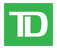 選擇提款賬戶
確定 tcat.bank@gmail.com 是接收者電郵地址
輸入奉獻數目
多倫多教會
多倫多道明銀行
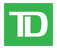 再確認一次一切正確後點 “Send Money”
多倫多教會
加拿大皇家銀行 
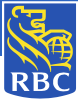 使用 “RBC Mobile” app, 從 “Move Money” 屏幕, 點 “Send an Interac e-Transfer”
多倫多教會
加拿大皇家銀行
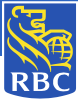 選擇提款賬戶
輸入奉獻數目
確定
 tcat.bank@gmail.com是接收者電郵地址
輸入您電郵地址
以接收奉獻收據
多倫多教會
加拿大皇家銀行
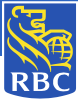 再確認一次
一切正確後點“Send Now”
多倫多教會
滿地可銀行 
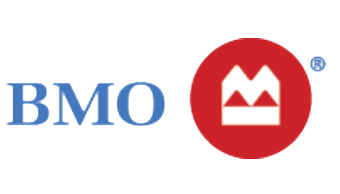 使用“BMO Mobile Banking” app, 從 “Pay & Transfer”屏幕, 點 “INTERACT E-TRANSFER”
加上 / 選擇  tcat.bank@gmail.com 為聯絡者
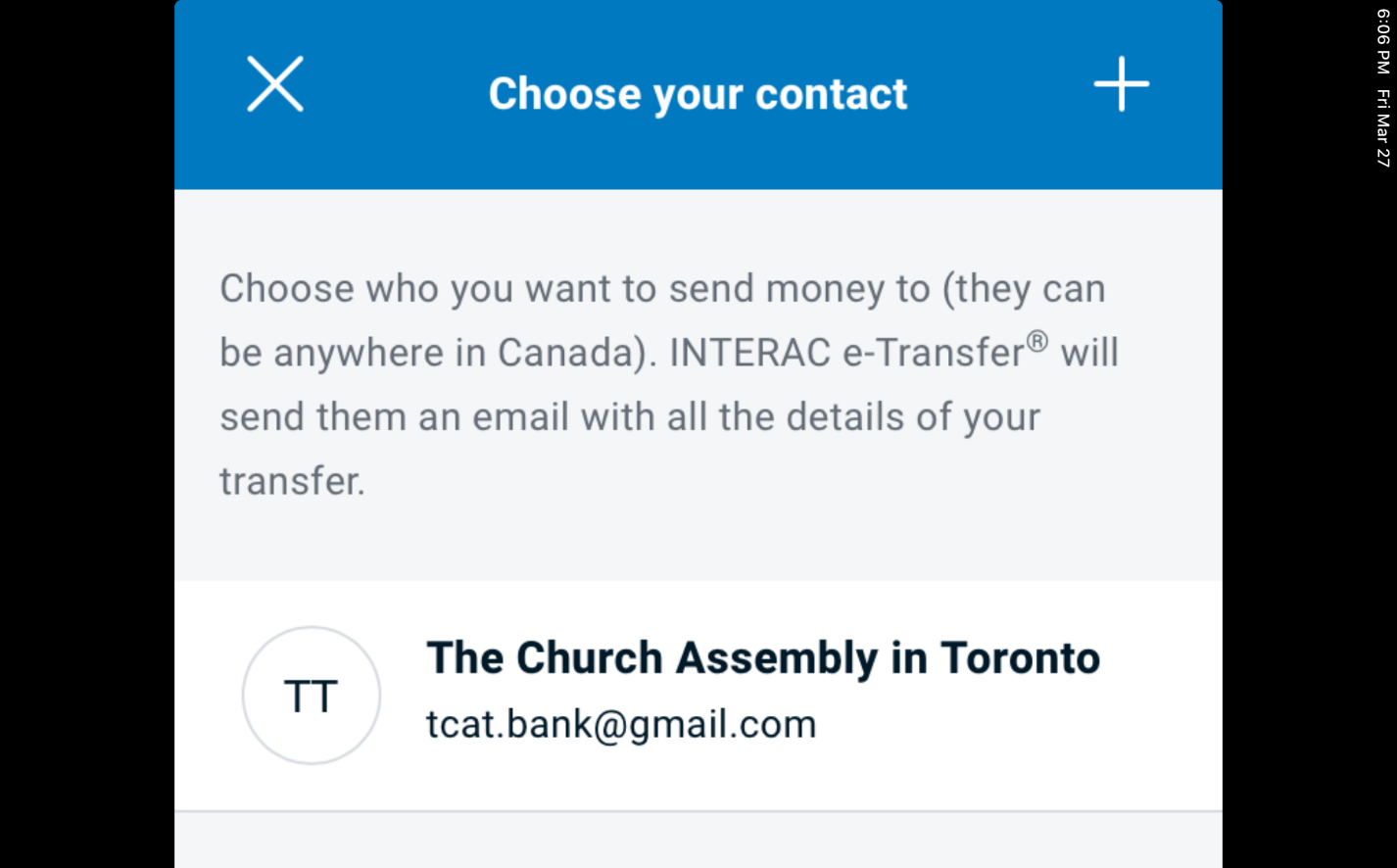 多倫多教會
滿地可銀行
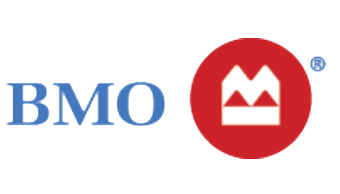 輸入奉獻數目
選擇提款賬戶
多倫多教會
滿地可銀行
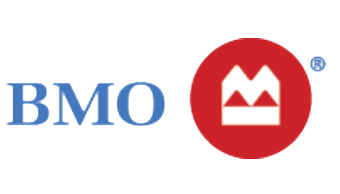 輸入您電郵地址
以接收奉獻收據
多倫多教會
滿地可銀行
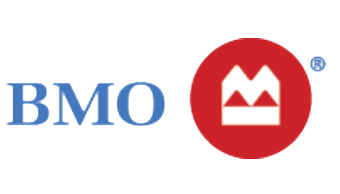 再確認一次
一切正確後點
 “Send Money”
多倫多教會
加拿大帝國商業銀行 
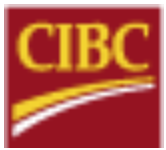 使用“CIBC Mobile Banking” app, 從 “Interac e-Transfer” 屏幕, 點 “Send Money”
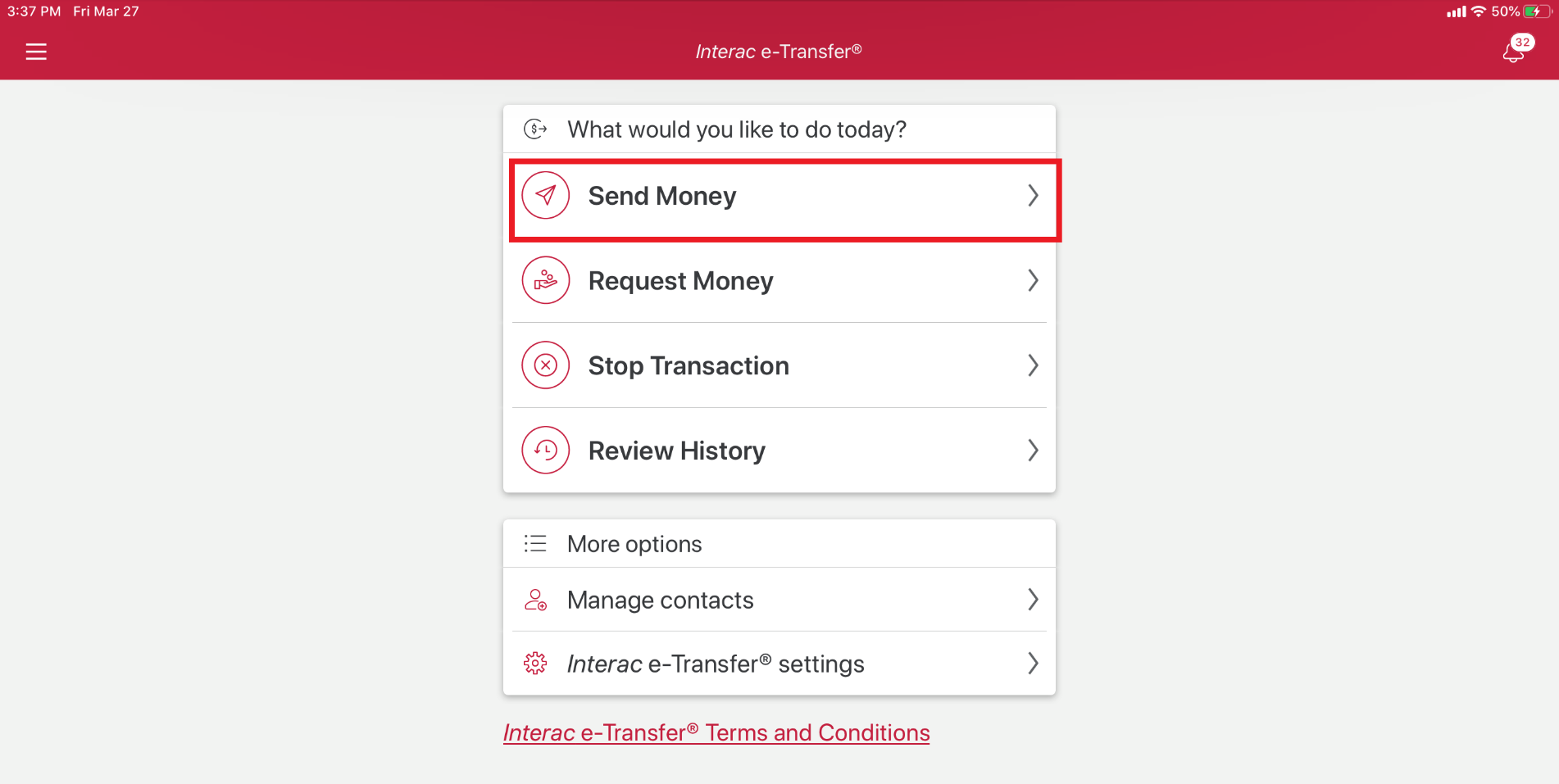 多倫多教會
加拿大帝國商業銀行
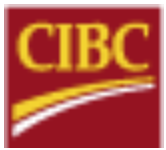 選擇提款賬戶
輸入奉獻數目
確定
 tcat.bank@gmail.com 是聯絡者電郵地址
再確認一次
一切正確後點 “Continue”
多倫多教會
加拿大帝國商業銀行
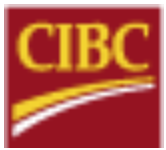 確認完成
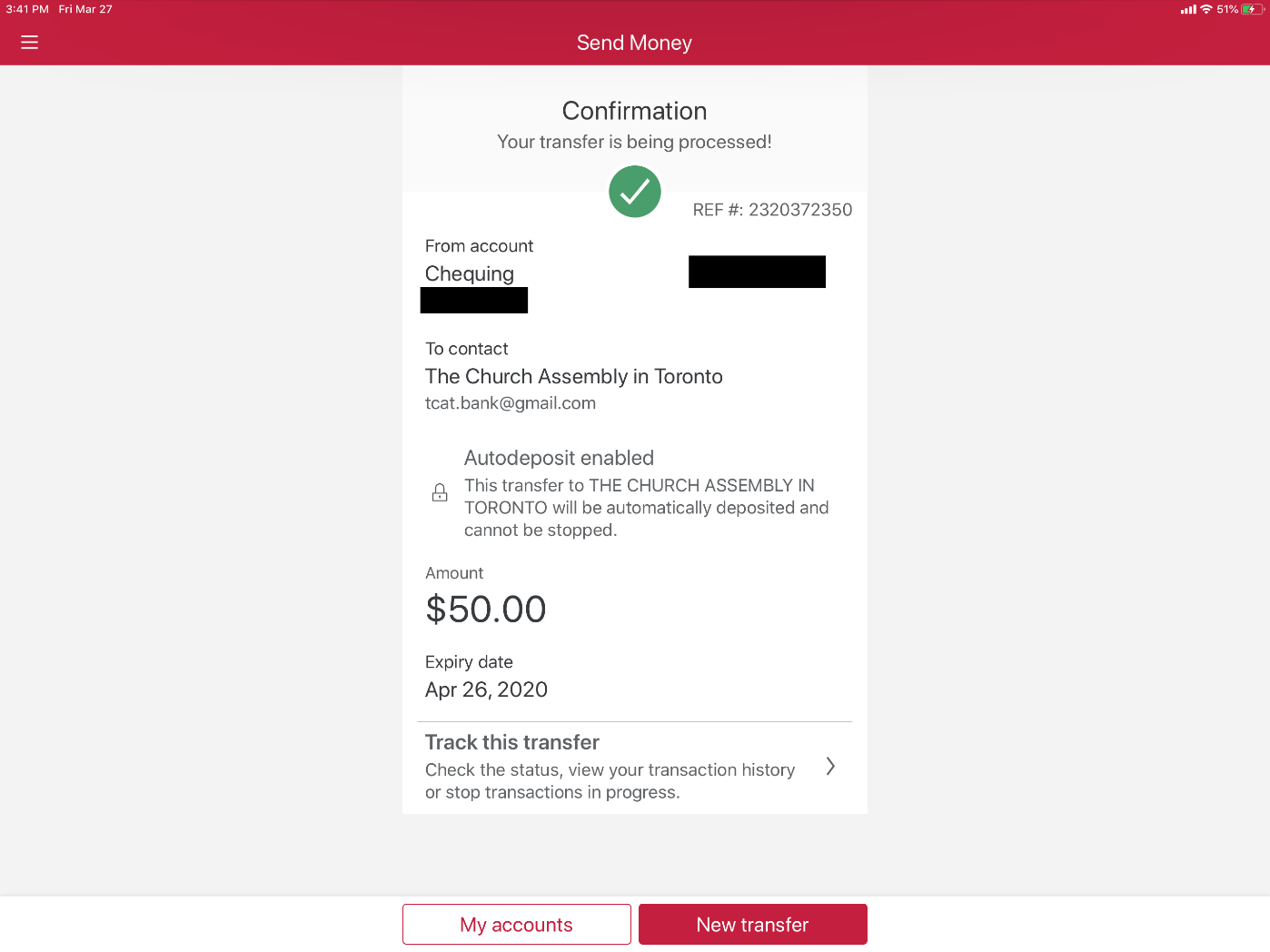 多倫多教會
加拿大豐業銀行 
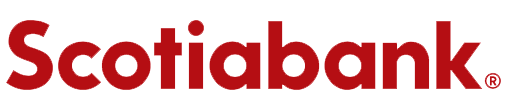 使用“Scotiabank” app, 從 “Transfers” 屏幕, 點 “Send money”
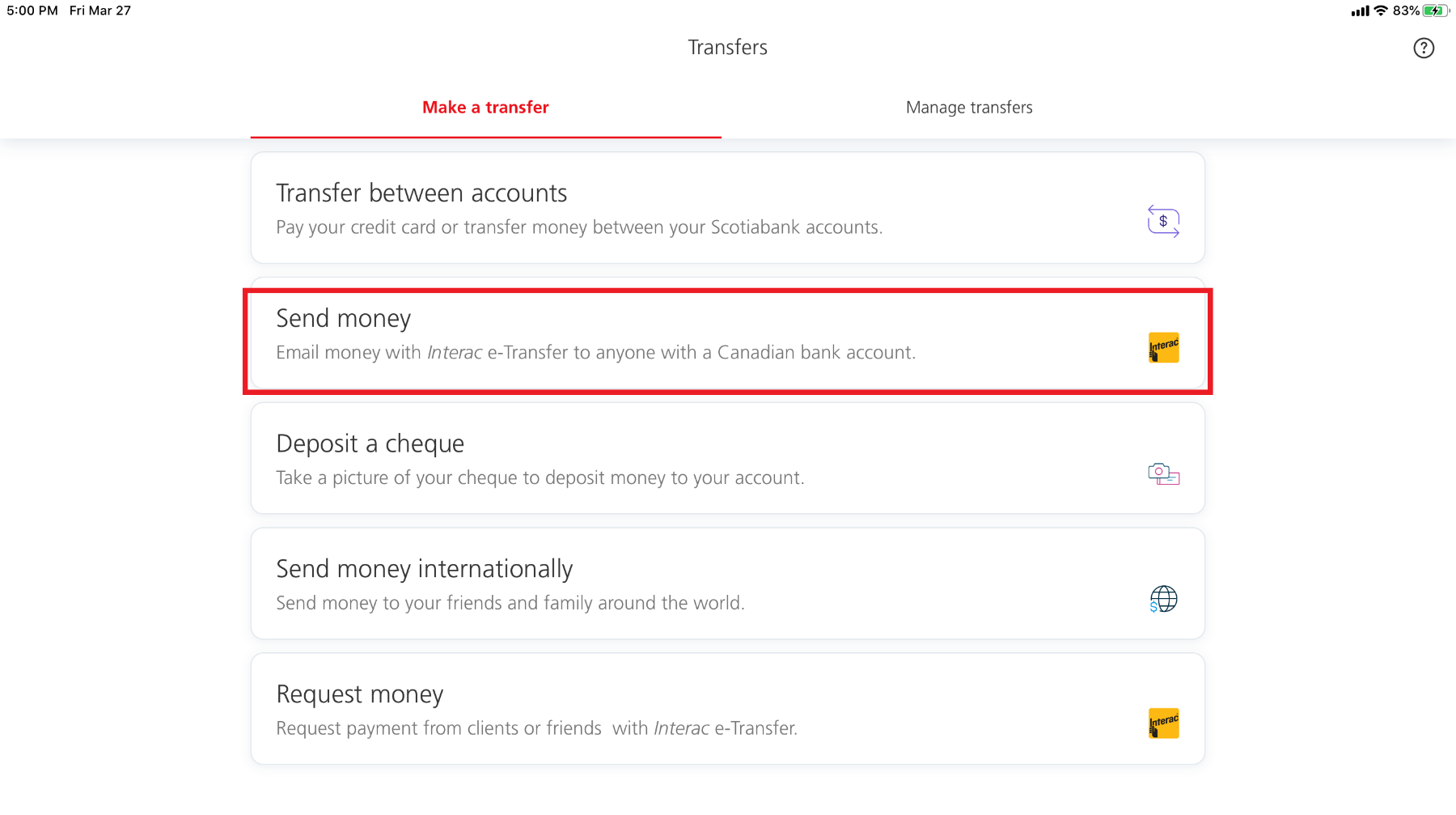 多倫多教會
加拿大豐業銀行
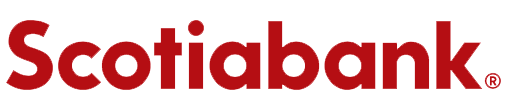 選擇提款賬戶
輸入奉獻數目
確定
 tcat.bank@gmail.com是接收者電郵地址
再確認一次
一切正確後,
從左滑到右發送
多倫多教會
加拿大豐業銀行
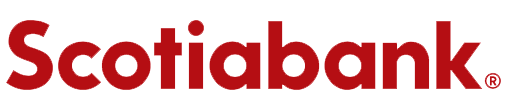 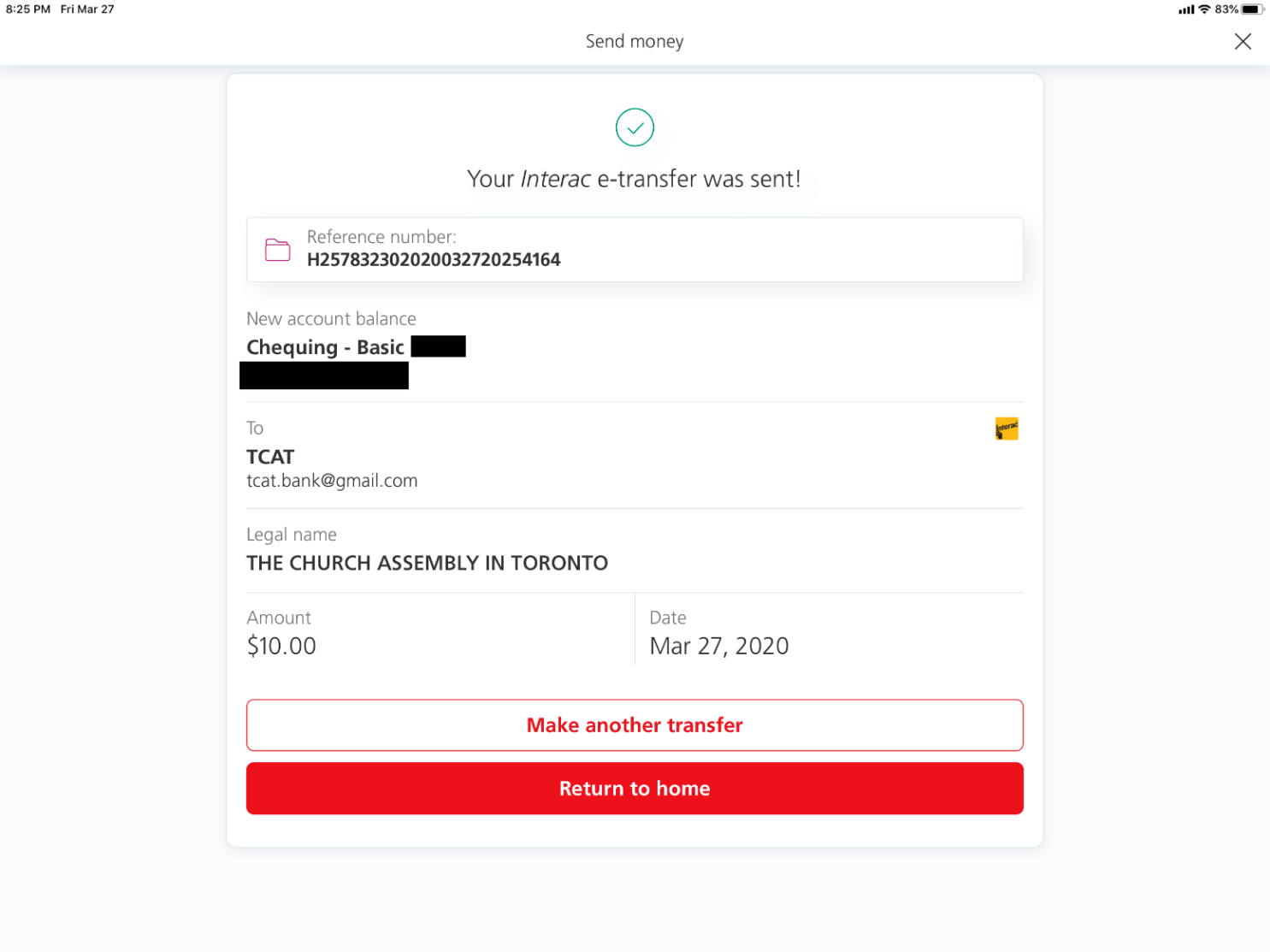 確認完成
多倫多教會
蒙福的機會
我們親愛的神今天所賜給我們的，是個一生難逢的機會。
不！更準確的說，是個千載難逢的機會。一個親歷祂那親密的同在，那驅盡所有恐懼憂慮的同在的機會。一個經歷永生神作居所，那永久的膀臂在我們以下的機會。
我們既蒙了大福，在祂裡得著平安、喜樂、穩妥，我們也得看見我們周圍的需要，來向主說：「主，我在這裡，願有人今日從我得祝福。」祂祝福我們，為要許多人因我們蒙福。願我們沒有一位將來後悔今天錯過這個上好的機會。